Rencontre Abellio 2014 
BIOSÉMANTIQUE DE KRISIS
Jean M Ratte
Agence Recherche Épistémologie Appliquée
Centre Holonergétique 
Montréal, Québec, Canada
janusholo@gmail.com
www.holoener.com
[Speaker Notes: encontre]
Biosémantique de Krisis
Krisis est l’équivalent vibratoire de Crise

Équivalent  vibratoire ≈ opératoire ou fonctionnel
[Speaker Notes: Équivalence vibratoire entre résonance pigmentaire et résonance éidétique qui partagent le même zone de résonance. Équivalence vibratoire est équivalence topographique ou topologique.]
Définitions de KrisisDictionnaire Bailly, p 1137
Action de distinguer, choisir
Action de séparer; contestation, lutte
Action de décider; jugement
Ce qui décide de quelque chose;
	Issue     	  						Dénouement
Phase décisive d’une maladie
Explication, interprétation d’un songe
Krisis n’est pas critique
Krisis
Kritèrion = ce qui sert à juger
Kritès = ce qui décide
Krisis n’est pas critique
Critique = Kritikès = crétois; celui qui doute

Crise sans cris = Dénouement sans dénuement
Trop ou pas assez Problème d’ampleur  ou d’intensité?
Crise du logement
Crise politique
Crise de l’emploi
Crise économique
Crise de confiance

Crise de croissance
Crise convulsive
Crise d’asthme
Crise de guérison
Abellio pour les Non Nuls
Ampleur séparatrice (≈ YIN - -)

Intensité intégratrice ( ≈ YANG -)

Inversion  intensificatrice d’inversion
[Speaker Notes: Le trait Yin est séparé, discontinu. Le trait Yang est continu. Pas de discontinu sans continu, pas de local sans non local.]
Abellio pour les Non Nuls
Inversion  ≈ torsion  (≠ rotation )

Inversions
1   Inversion  ≈ antagonisme ≈ tension ( COMPLEXITÉ)
    2  Inversion 2 ≈ complémentarité (CONNECTIVITÉ)
    3   Inversion  / 2 ≈ distorsion
    4   Inversion  / 4 ≈ confusion
[Speaker Notes: La rotation se fait autour d’un point, dans le même plan. La torsion est rotation du plan autour d'un axe. Elle engendre une tension entre les extrémités du plan ou pôles. Une inversion d'inversion ramène les pôles  ensemble mais il y a intensification de la torsion axiale.]
Problème quantique ou subquantique ?
Problème quantique = plan équatorial de SAS

Problème subquantique = axe vertical de SAS

Problème métaquantique = centre de SAS
[Speaker Notes: La résonance biosémantique mésodermique révèle l’équivalence vibratoire  entre les différents plans de la structure sphérique]
Résonance  biosémantique mésodermique
Médecine agit au niveau du plan équatorial 
 	 	        = quantique ou sémiotique

Holonergétique agit au niveau de: 
1- axe vertical  = subquantique = sémantique
2- centre de la sphère  = métaquantique
[Speaker Notes: Le niveau quantique  ou sémiotique montre que l’énergie est le support de l’information. L’information contrôle l’énergie. Le sémantique subquantique contrôle le quantique sémiotique, s,exprime par le quantique. L’axe vertical de la SAS se projette sur le plan équatorial quantique sémiotique  mesurable. En biosémantique, le quantique sémiotique n’est pas mesurable si on a un problème subquantique sémantique.]
Biochimie ondulatoirePigments
Analyse = spectroscopie sélective
Les pigments captent la lumière blanche mais ne réemettent qu’une seule fréquence

Catalyse = pigments sont les catalyseurs des 	              réactions biochimiques.
Sans pigments = pas de vie, pas de mémoire, pas de conscience, pas de Seix …
[Speaker Notes: La double fonction analyse et catalyse des pigments leur permet d’entrer en résonance avec la double fonction d’analyse et de catalyse de l’axe vertical.]
Spectre vibratoire 2π
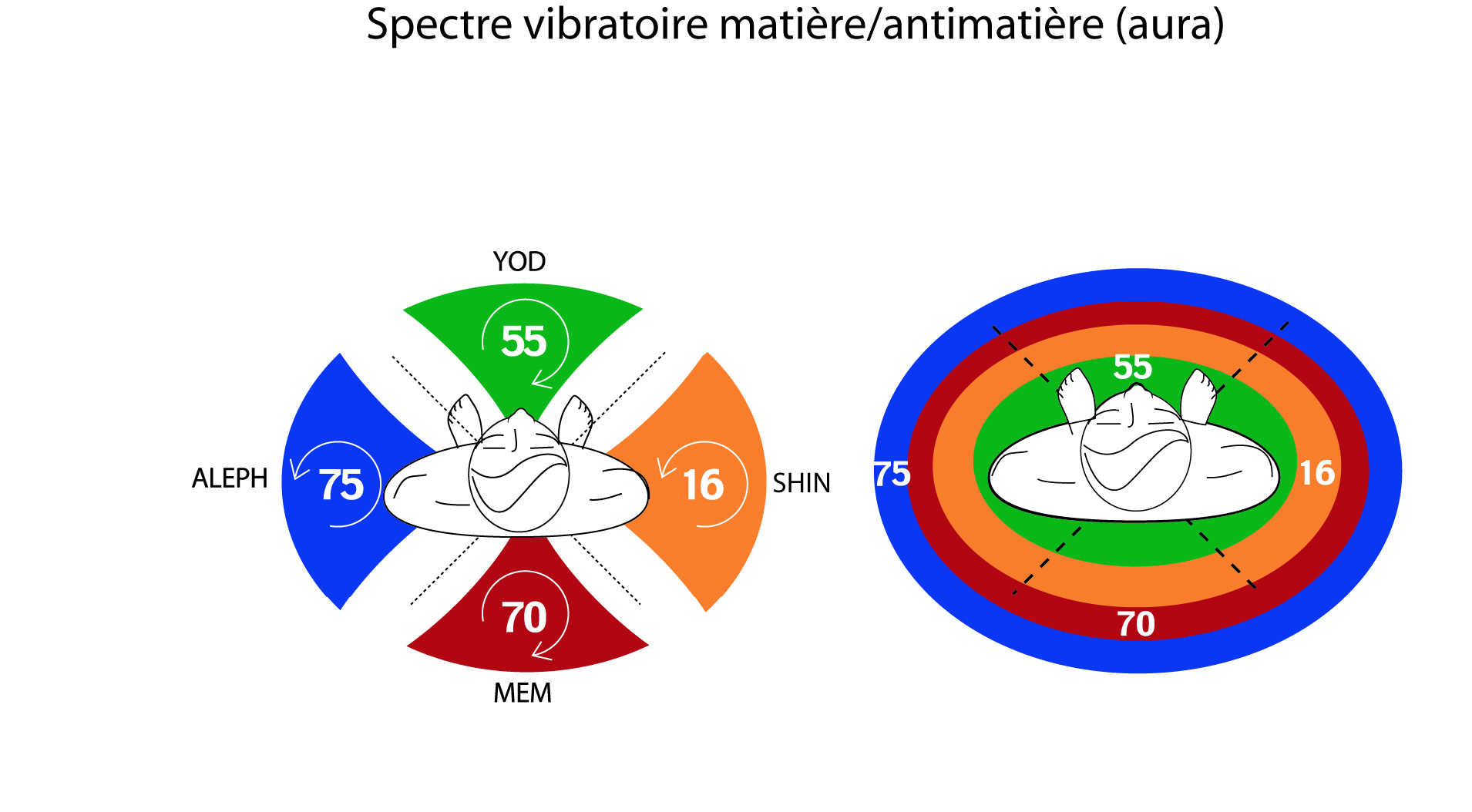 11
[Speaker Notes: Résonance pigmentaire et résonance eidétique sémantique. Équivalence vibratoire entre pigments et idéogrammes. L'espace est anisotrope. Chaque zone de résonance exprime un tropisme différent.]
Résonance biosémantique mésodermique
[Speaker Notes: La position est une fonction. Une même position de résonance péricorporelle traduit une fonction commune.]
Embryologie ondulatoire
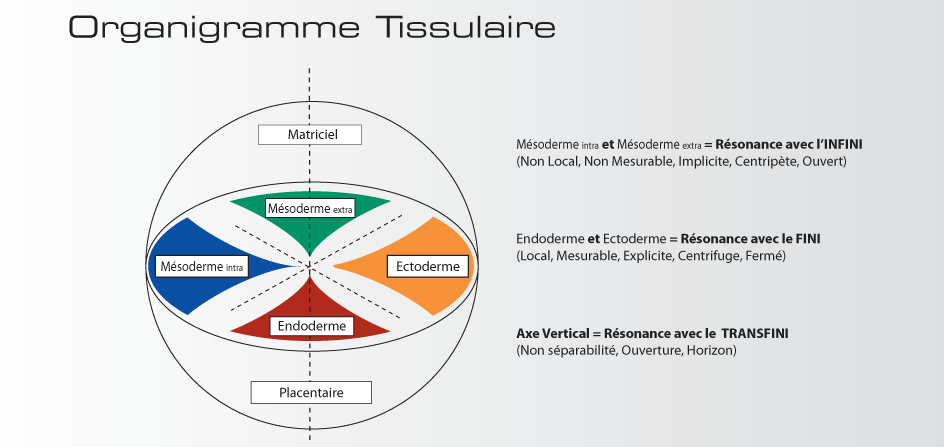 Ectoderme  = Local 
                      = Divergent
                      = Centrifuge
                      = Analyse
                      = Numérique

Mésoderme = Non local
                       = Convergent
                       = Centripète
                       = Catalyse 
                       = Analogique
[Speaker Notes: La résonance tissulaire des tissus embryologiques montre également cette double fonction analyse et catalyse.]
[Speaker Notes: Réduction des zones de résonance a leur commun dénominateur vibratoire  physique et eidétique.]
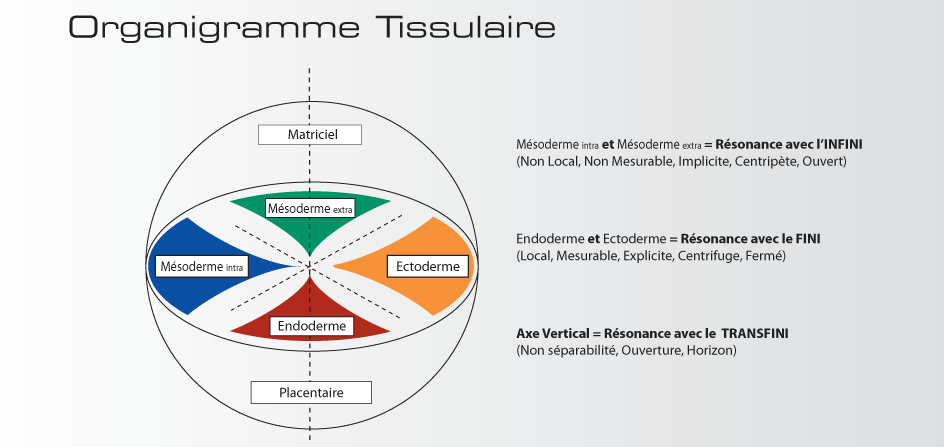 [Speaker Notes: Illustration des résonances physiques et tissulaires embryologiques.]
Neurobiologie ondulatoire
Analyse 	= Neurones -Ectoderme

		=  Communication cablée
              		=  Activité électromagnétique
		=  Résonance ectodermique
		= aérobique ( mort EEG)

Catalyse = Cellules gliales- Mésoderme extraembryonnaire

		= communication sans fil
		=  résonance gravitationelle
		=  résonance mésoderm e extra-embryo
		= anaérobique ( ÉMI)
[Speaker Notes: La neurobiologie montre cette double fonction d,analyse et de catalyse du cerveau. Analyse est locale. Caralyse est Non Locale. Le rôle des cellules gliales est  encore mal connu dans le public et même chez les spécialistes. Laborit avait attiré l’attention sur leur rôle. Le livre de Douglas Fields <The other Brain> en montre leur rôle indispensable.]
Biophysique du Sens = Biosémantique
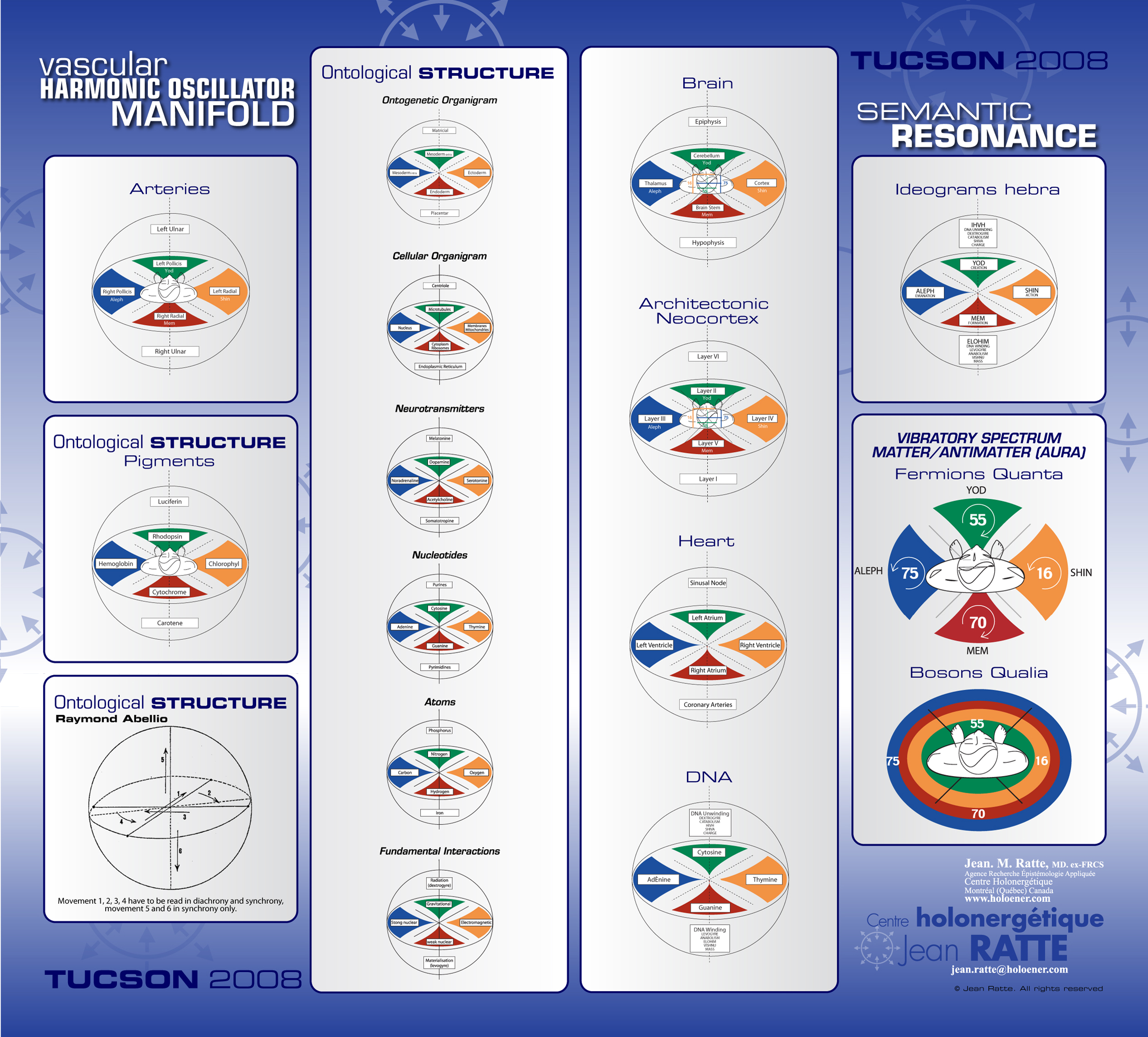 J. Ratte 2007
[Speaker Notes: La SAS est un invariant a tous les niveaux de réalité, du physique le plus fondamental jusqu’au psychique le plus subtil. Invariance d'échelle = autosimilarité = résonance fractale.]
Sécurité = méso extraembryonnaire équivalents vibratoires
Gravitation = hyperespace
Espace de l’espèce = Biosphère
Espace des germes, concepts, conceptions
Protopsychisme, subconscient
Conscience cosmique, EMI
Tissu conjonctif, enveloppes, péricarde, péritoine, périoste, périnée
Matrice extracellulaire
Cellules gliales
Religion
[Speaker Notes: Poche des eaux, chorion,  enveloppe le fœtus. Matrice du fœtus résonne comme matrice extracellulaire qui enveloppe et nourrit la cellule. Aspect nutritionnel et informatique , rythme de la mère. L’espace non local enveloppe l’espace local, assure la connexion de tous les organes locaux., C’est le tissu conjonctif. (Connective tissue).]
Axe vertical de la SASéquivalents vibratoires
Composante  Analogique
Catalyse 
Transformée de Fourier inverse
Non Local
Brahma ou Christ
Retour du Messie                 
Non séparabilité

Composante  Numérique
Analyse
Transformée de Fourier
Local
Atman ou Antéchrist 
Messie
Séparabilité
[Speaker Notes: Double codage analogique-numérique est constitutif du biophysique au niveau quantique, subquantique et métaphysique.]
Crise existence-essence
Projection du problème subquantique dans le plan quantique
Local; divergent = analyse = existence
	= projection de Séparabilité 	Numérique
Non local; convergent, catalyse = essence
	= projection de  Non Séparabilité  	Analogique

Crise = Existence en manque d’Essence
[Speaker Notes: Existence = phénomène= mesurable= centrifuge= local Fini. Essence = noumène= centripète = Non Local = Infini]
Complémentarités physiologiques
Espace local + espace Non local = P∑ = É. Potentielle

Temps local + temps Non Local = O∑ = É. Cinétique

Para∑ + ortho∑ = Ontos

Catalyse + Analyse = Noos

Catalyse – Analyse =  Pneuma 

Pneuma + Noos = Agapè = Ahava  = Miracle

Pneuma –Noos = le Malin = inertie = Magie
[Speaker Notes: Existence = phénomène= mesurable= centrifuge= local Fini. Essence = noumène= centripète = Non Local = Infini]
Antagonismes physiologiques
Espace local – espace non local   			         = faim, soif
Temps local – temps Non Local  	   	                      = pulsion, rythme

 Ortho∑ – Para∑ = Éros

Catalyse – Analyse = Pneuma

Pneuma – Noos  ≈ Crise
[Speaker Notes: L'antagonisme entre chaque pôle est une tension physiologique ou inversion . Une inversion de 90 de degrés ou de 45 degrés entraîne des problèmes métaboliques 
Récalcitrants.]
Antagonismes  pôlaires
Faim – pulsion = anorexie
Faim + pulsion = boulimie

Ontos + Éros = métabolisme
Ontos – éros = antimétabolisme 

Pneuma + éros = passions
Pneuma – éros = peurs
[Speaker Notes: Inversion entre les antagonismes physiologiques  implique-explique certaines pathologies]
Dialectique  axe vertical
  =  analogique + numérique
  = analogique  - numérique

≈  -  	≈ inertie
                                	≈ magie 
	                   	≈ péché originel
	 	              ≈ le Malin

≈  +  	≈ 
			≈ miracle
                                	≈ h b h a
[Speaker Notes: La résonance biosémantique du langage quelque soit sa forme  est spécifique du sens et non de la forme des morphèmes. Culture et nature ne sont pas dissociées, de même que génétique ne peut être séparée de épigénétique.]
Diagnostic ≠ de Crise
Stress = problème quantique

Inquiétude, anxiété = problème quantique

Crise = problème subquantique
[Speaker Notes: La biosémantique a la lumière de la SAS permet de préciser le niveau physique du processus biophysique sous-jacent.  Elle permet le diagnostic différentiel entre des situations voisines.]
Neurobiologie Crise ≠ stress
Stress de fuite = problème d’espace ; pas d ‘accès à hyperespace 
		= Anxiété = Décentrage

Stress de lutte = problème de temps; pas d’accès à hypertemps    
		= Agressivité = Déphasage

Stress d’inhibition = ni lutte ni fuite; coincé dans espace et temps local
 	  	= Dépression = Entropie

(D’après  É. Besson - J. Fradin - H. Laborit)
[Speaker Notes: Diagnostic différentiel entre les différente états d’urgence de l’instinct caractéristiques des différentes formes de stress  d’avec le processus de crise.]
=
Diagnostic ≠ de crise  =
Pas d’équivalence vibratoire
≠ Allergie
≠ Anarchie
≠ Conflit
≠ Antagonisme
≠ Intolérance 
≠ Insécurité
≠ Instabilité

≠ Mort, anode, implosion, apoptose, apocalypse = TN4D,TB4
≠ Naissance, genèse, cathode, explosion = TB4D, TN4K

≠ Transfiguration
≠ Transformation
≠ Transsubstantiation
[Speaker Notes: La résonance biosémantique permet de différencier Crise de ses nombreux voisins et voisines.]
Diagnostic ≠ de Crise
≠ Discontinuité
≠ Catastrophe
≠ Catastrophe géométrique; bifurcation 
≠ Rupture
≠ Singularité
≠ Changement de rôles
≠ Rupture de rythme
≠ Passage du connu à l’inconnu
[Speaker Notes: La crise n’est pas une catastrophe.]
Diagnostic + de criseéquivalents vibratoires ≈ opératoires
Inertie
Conflictolyse
Changement de régime
Transition de phase 
Turbulence ≈ Trouble
Passage 
Déséquilibre syntropie-entropie ≈ défaut de syntropie
Noos – Pneuma ≈ krisis
[Speaker Notes: Différents mots qui caratérisent Crise.]
Diagnostic + de Crise biologiqueéquivalents vibratoires
Fièvre
Hyperthermie
Conflictolyse
Convulsions
Décongestion
diarrhée
Crise de croissance
[Speaker Notes: Différents phénomènes biologiques caractéristiques de Crise.]
Biophysique de Crise
La résonance sémantique montre que Crise a pour équivalent  opératoire ou fonctionnel 

	≈ Déséquilibre entre analogique et numérique
	                             ≈ Défaut de l’analogique
	 ≈ Déséquilibre entre Catalyse et Analyse
	                             ≈ Défaut de catalyse
	 ≈ Déséquilibre entre  les Transformées de Fourier 
                                          ≈ Défaut  de Fourier inverse
[Speaker Notes: La résonance biosémantique permet de caractériser le problème subquantique .]
Biophysique  de Crise
Crise est un problème de l’axe vertical de la SAS = problème   	 	                                                                         subquantique

	Défaut de Analogique (≠ Excès de Numérique )

	Défaut de Catalyse  (≠ Excès de Analyse)

	Défaut Non Local  (≠Excès de Local )

	Défaut de Christ (≠ Excès de Antéchrist)
[Speaker Notes: Analyse plus fine du processus subquantique de Crise.]
Crise est un défaut de Christ
Le Messie = Antéchrist
                   = ampleur séparatrice
                   = numérique
                   = Transformée de Fourier

Le Retour du Messie = Christ
                   = intensité intégratrice
                   = analogique
                   = Transformée de Fourier inverse
[Speaker Notes: L’étymologie biosémantique aide le compréhension du processus crise dans la mythologie judéo-chrétienne. Le terme de Messie caractérise l’ampleur séparatrice. Le retour du Messie caractérise l’intensité intégratrice.]
Solution = ab-solution ou ré-solution ?
≠ Lâcher prise
≠ Prendre  plus grand 
≠ Transfiguration

≈ Communiquer avec Le non local
≈ Sauter la barrière, sortir de la boite
≈ Franchir l’obstacle épistémologique
≈ Franchir l’épreuve
≈ Effet tunnel 
≈ S’affranchir
≈ Transsomption
[Speaker Notes: La Stucture Absolue Sphérique  permet d'avoir l’absolution sans prendre de résolution.]